Estimation of plant cover
Yvonne König & Maja Májeková

     Field Course, Dept. Of Botany, JUC
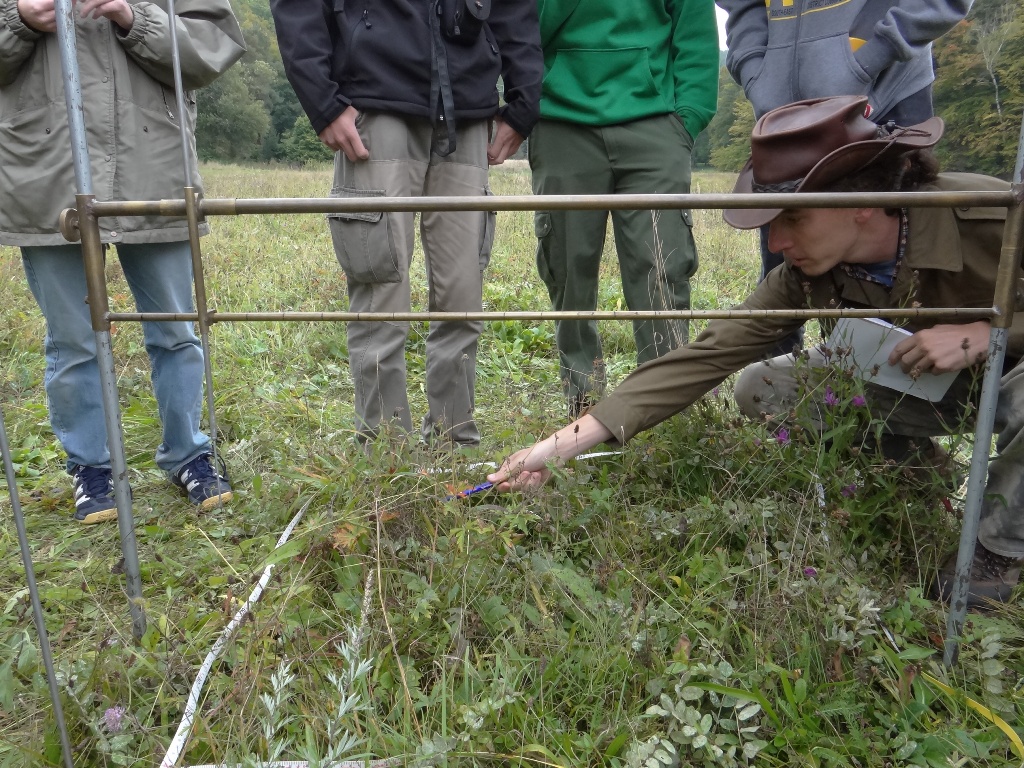 © courtesy of Vera Besnyői
[Speaker Notes: Tape measure,      framework,     vertical pin]
Cover estimation methods in quadrats

photographic
visual estimation
percentage
Braun-Blanquet cover-abundance scale
point intercept / pin-point
Cover estimation methods in quadrats

photographic
visual estimation
percentage
Braun-Blanquet cover-abundance scale
point intercept / pin-point
[Speaker Notes: Used for elevated plant cover]
photographic method
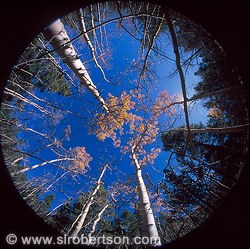 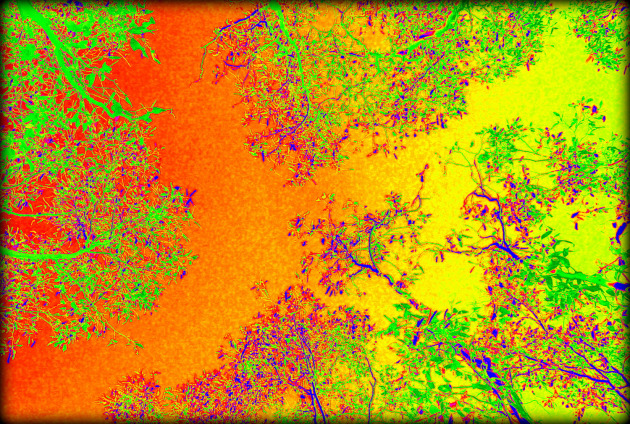 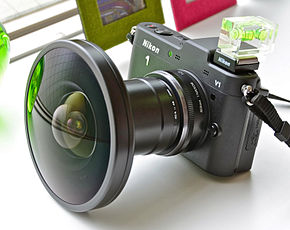 Leaf Area  -  mostly elevated canopy
fish-eye
[Speaker Notes: Hemispherical photography
Konvex lens
Primaryproduction / Leaf Area Index      ( LAI )]
Cover estimation methods in quadrats

photographic
visual estimation
percentage
Braun-Blanquet cover-abundance scale
point intercept / pin-point
Range in estimation
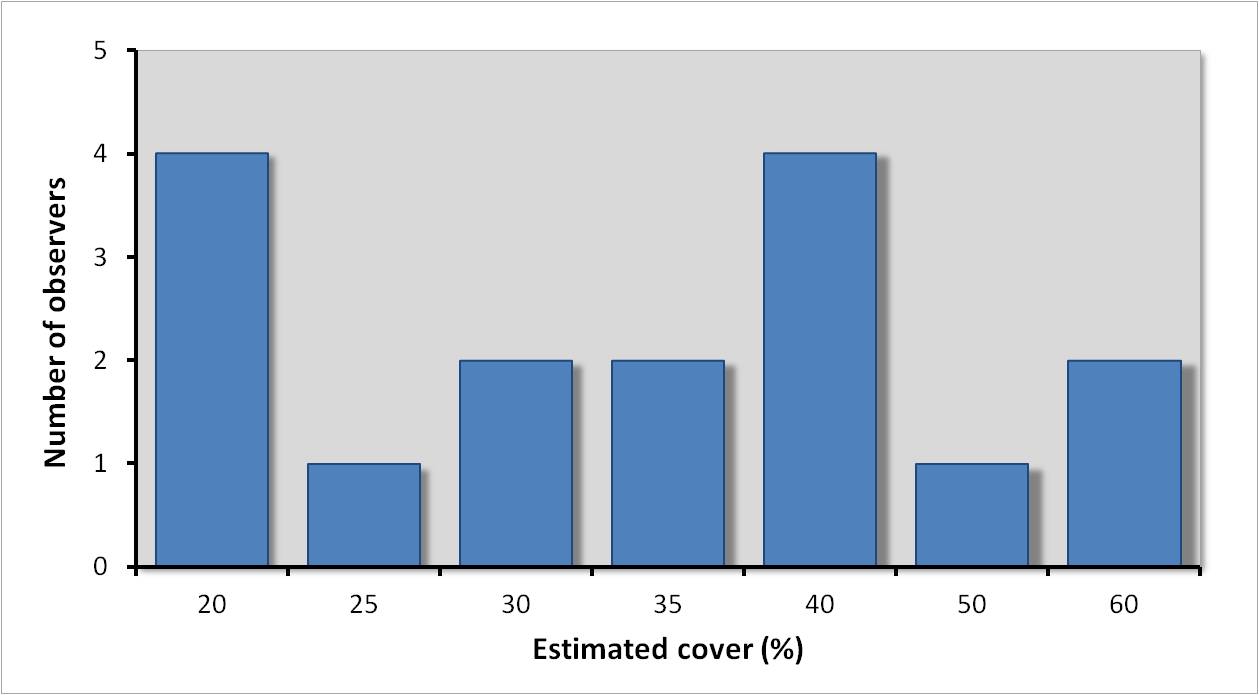 http://ianluntecology.com/2013/11/03/the-great-vegetation-cover-up/
[Speaker Notes: Botanists used same method]
visual estimate
…. percentage

fast, convinient...
subjective and differs among people
total cover > 100%                 


Braun-Blanquet cover-abundance scale

r  = very rare
+ = rare
1 = 1-5%
2 = 6-25%
3 = 26-50%
4 = 51-75%
5 = 76-100%
uncomparable
more uniform
[Speaker Notes: BB: More agreement about abundance]
Cover estimation methods in quadrats

photographic
visual estimation
percentage
Braun-Blanquet
point intercept / pin-point
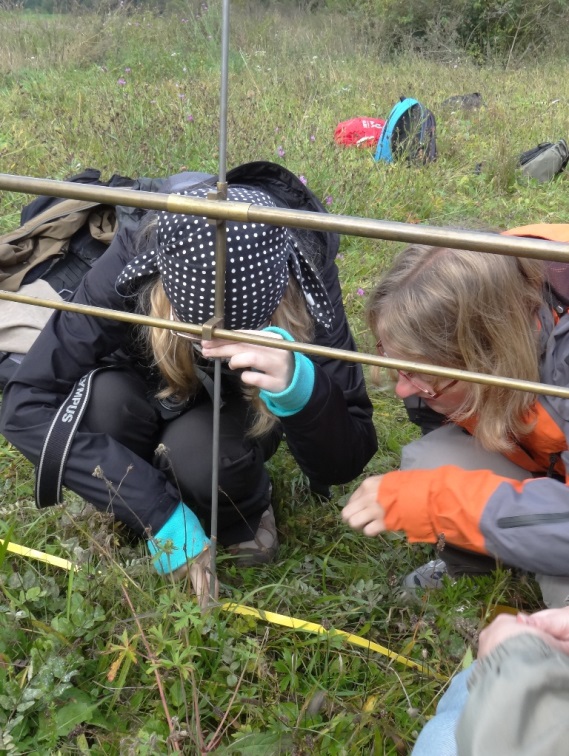 pin-point method
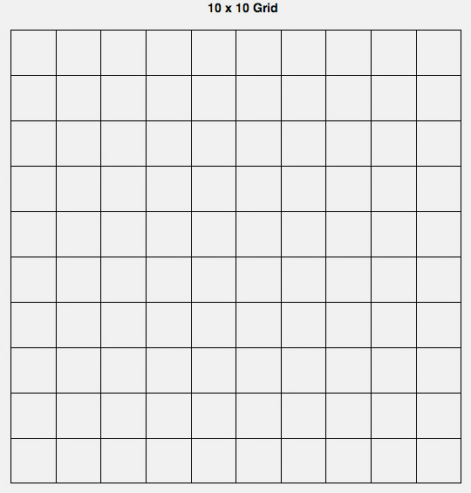 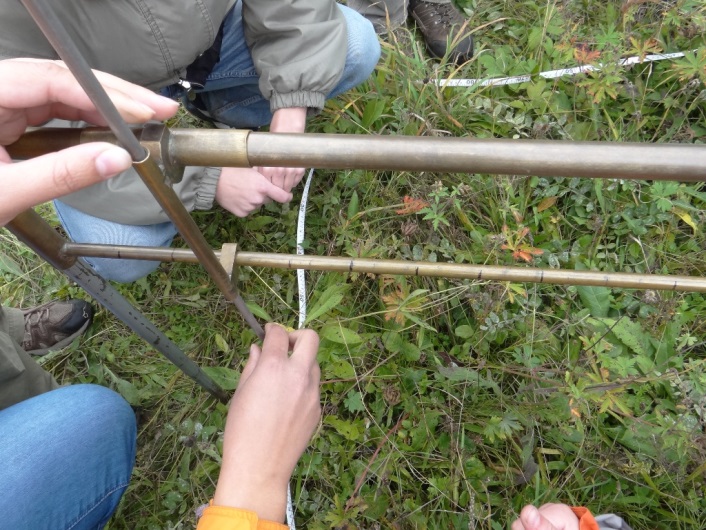 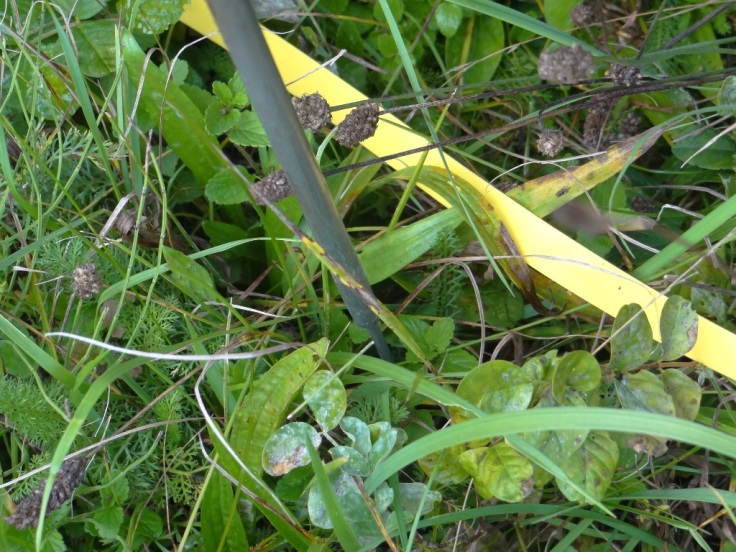 cover layers
100 pt
[Speaker Notes: Records several species at a time. 
more species overlapping leaves   two or more interceptions at a point
metal frame, measuring tape]
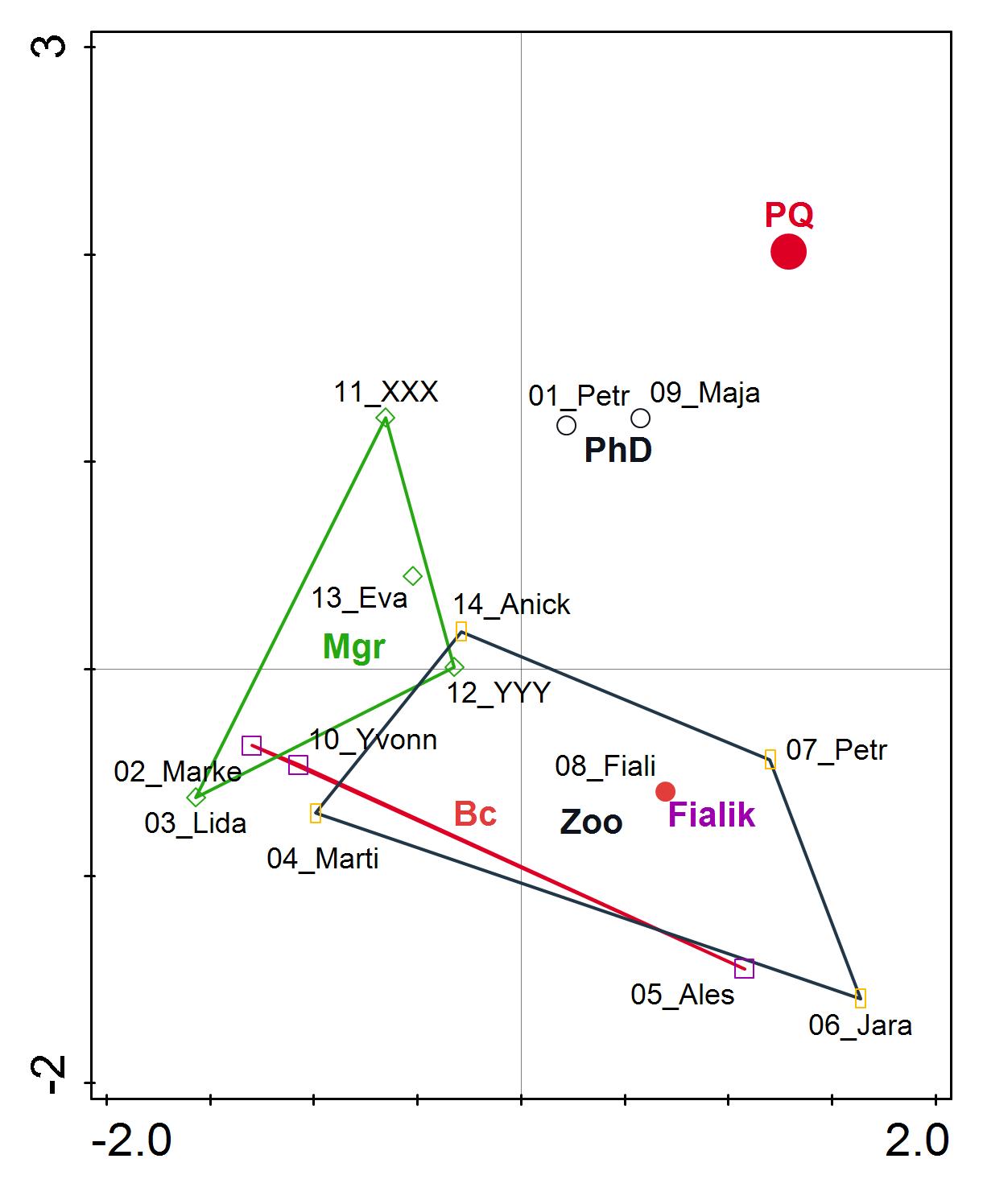 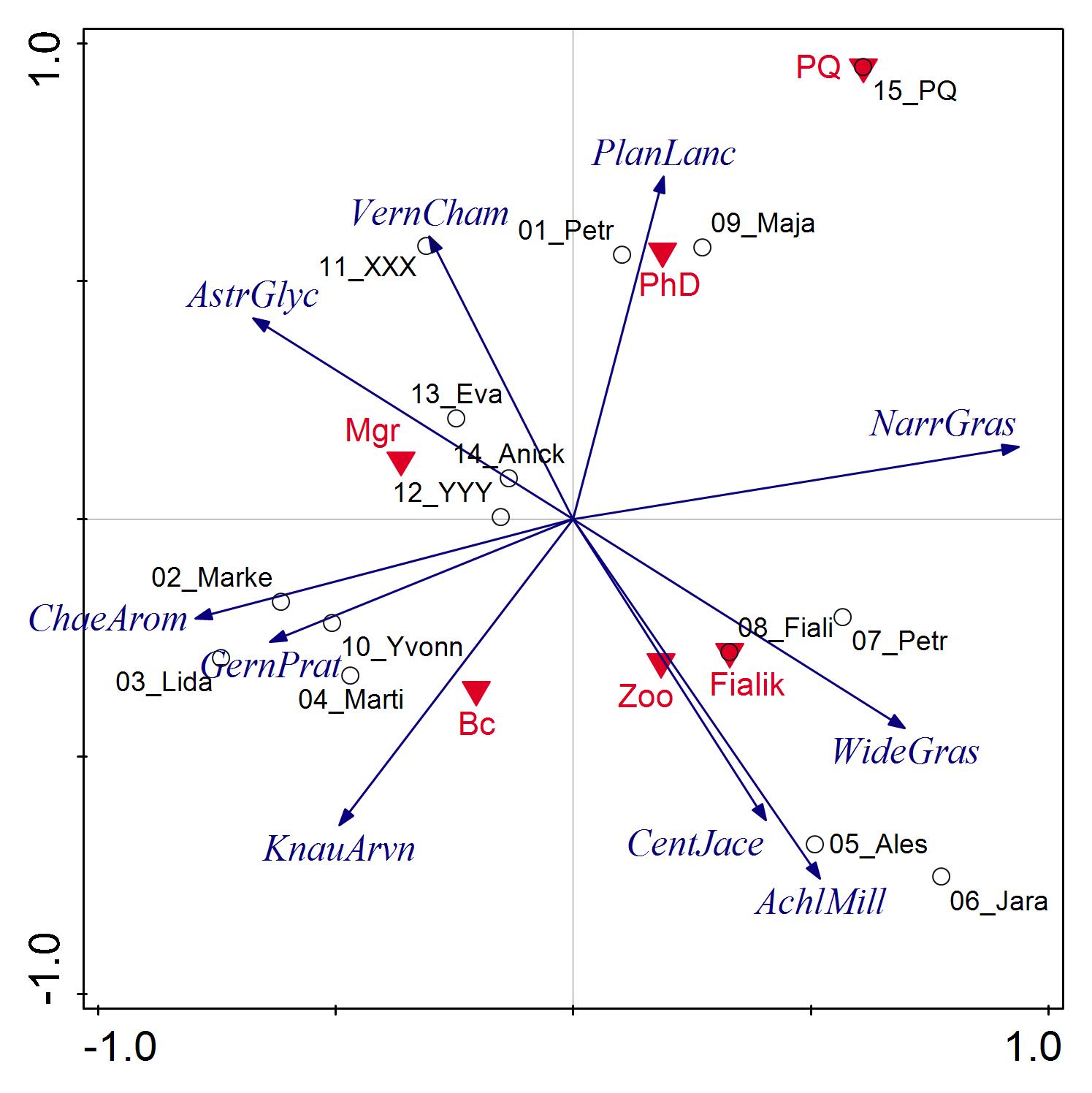 Axis 1	Axis 2	Axis 3	Axis 4
Eigenvalues		0.3991	0.2400	0.1588	0.0730
Explained variation (cumulative)	39.91	63.91	79.79	87.09
[Speaker Notes: Ordination graph:
similar species and samples are plotted close together, and dissimilar species and samples are placed far apart.
Pattern of species compositions/distributed on eg. Diff elevation / environmental sites
Analysis 'Copy of Unconstrained-suppl-vars'
Method: PCA with supplementary variables
Total variation is 0.11447, supplementary variables account for  45.6%
 (adjusted explained variation is  15.4%)

Summary Table:
Statistic	Axis 1	Axis 2	Axis 3	Axis 4
Eigenvalues	0.3991	0.2400	0.1588	0.0730
Explained variation (cumulative)	39.91	63.91	79.79	87.09
Pseudo-canonical correlation (suppl.)	0.6319	0.8516	0.5631	0.6031]
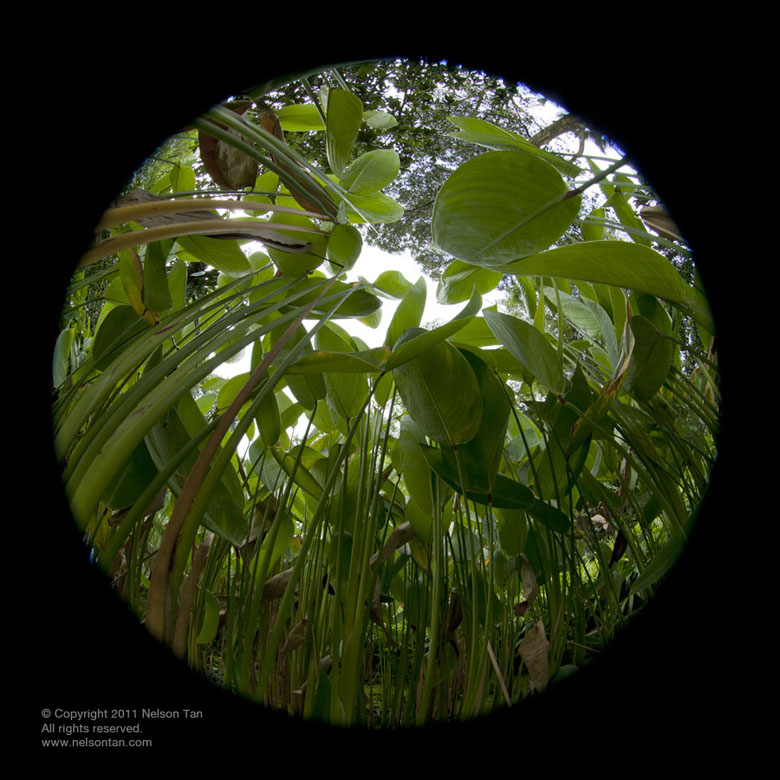 Thanks for your support on this project 